Science - Forces
Tuesday 17th March
I can explain how friction affects the movement of objects
What makes a bike slow down?
What makes it harder to ride a bike quickly?
The forces acting on the bike may be:
A push force from the pedals, 
air resistance, 
gravity 
friction between the wheels of the bike and the road
https://www.youtube.com/watch?v=8AysbEMEv50
Draw a picture of a bike and label the picture with the forces acting on the bike.
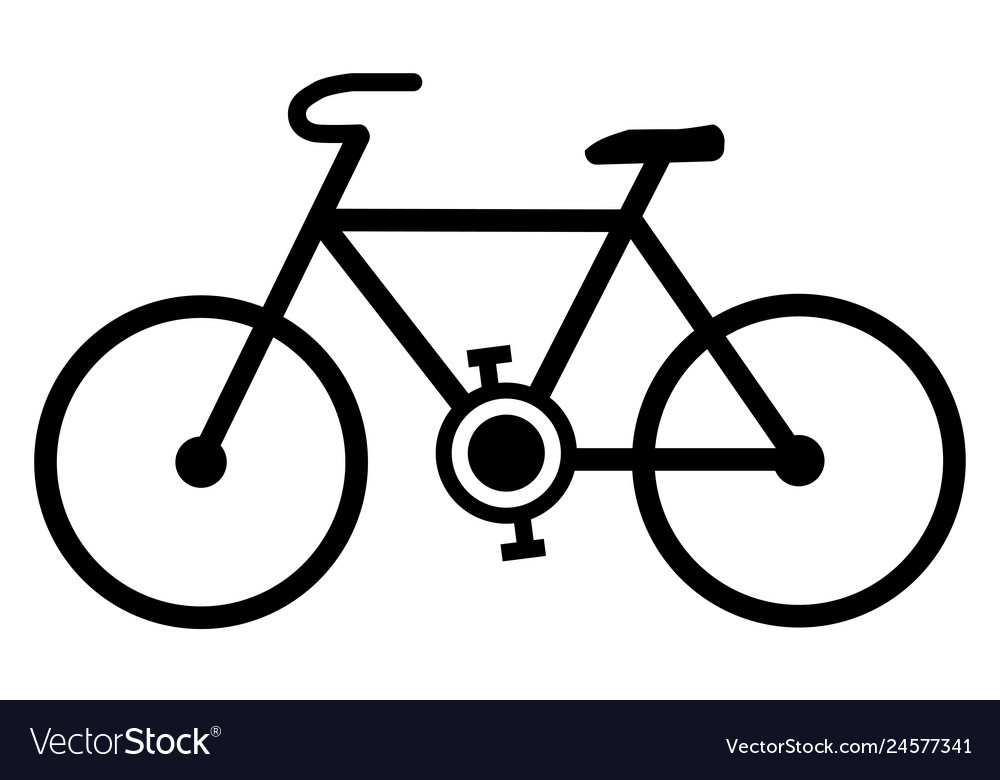 A push force from the pedals, 
air resistance, 
gravity 
friction between the wheels of the bike and the road
Friction occurs between the surfaces (outside part) of any objects that is moving and in contact with each other e.g. the bike wheel and the road
Question to think about …
Is it easier to slide across the school hall in their socks or in their shoes?  

Why?
Smoother surfaces have less bumps on them, so there is less friction between our socks and the wooden floor than between our shoes and the wooden floor.
Questions to think about …
What if the floor is wet?

What if the floor was dry?
Think about dry/wet slides and fields.
Why is this? 

Water acts as a lubricant and that lubricants reduce friction by filling in the bumps in the surfaces.
https://www.youtube.com/watch?v=Ps90zArJEJY
What can affect friction?
https://www.youtube.com/watch?v=n2gQs1mcZHA
the smoothness of the surfaces e.g. a smooth tyre will cause less friction than one with grooves and bumps
the mass of the object e.g. a heavier bike will cause more friction than a lighter bike
the size of the area of contact between the surfaces e.g. a wide tyre will cause greater friction than a smaller width tyre
Fact!
Rub your hands together quickly – what happens?

This is how people first learnt to start fires and how we light matches today (by using friction to generate heat).  Friction produces heat. 

If there was no friction, once an object was set in motion by a force, it would not stop moving (unless another force was used to stop it)